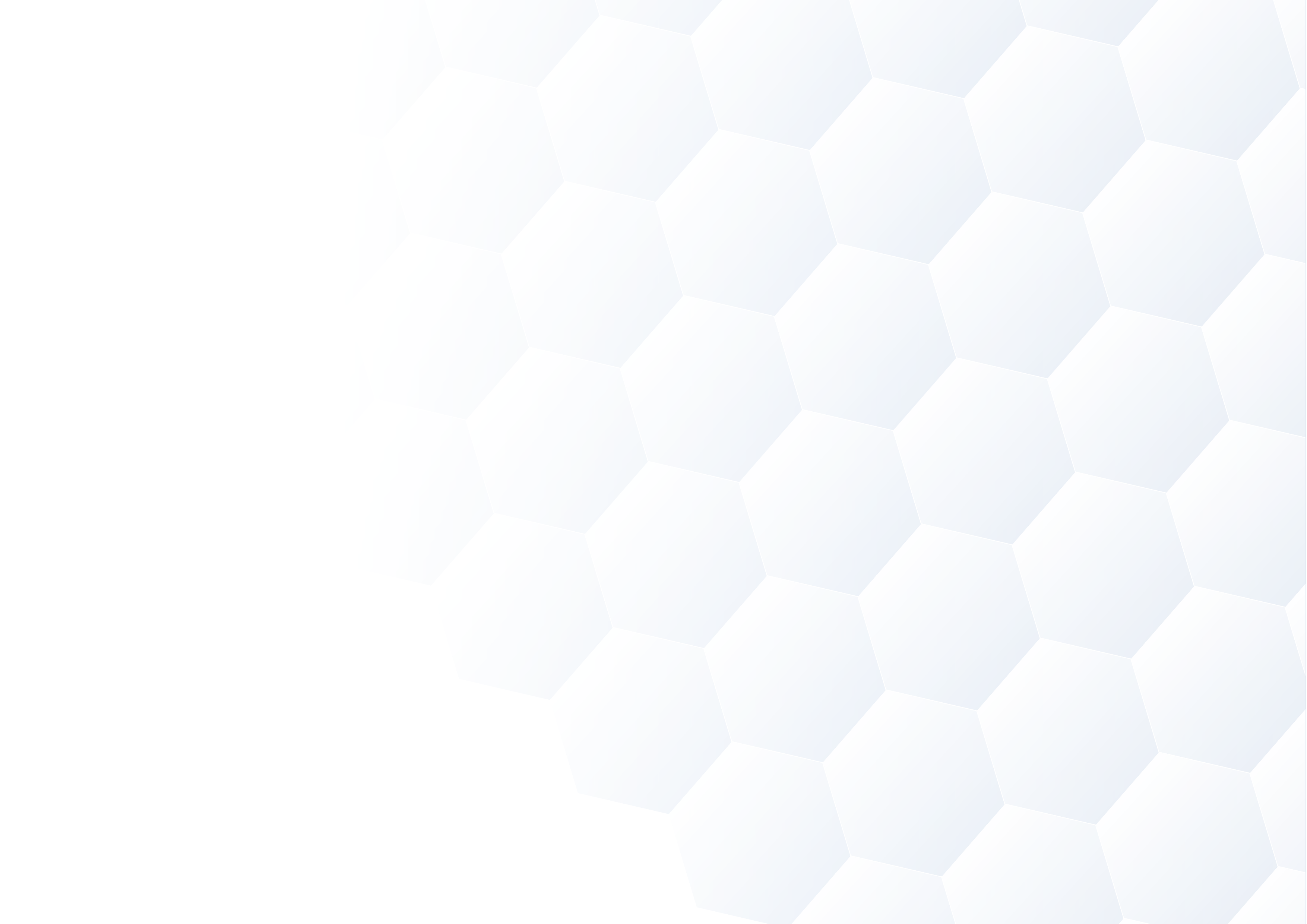 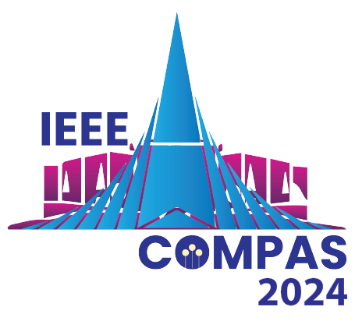 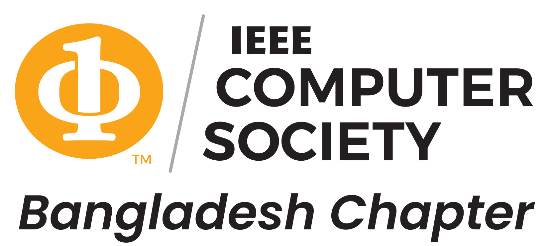 2024 IEEE CONFERENCE ON COMPUTING,
APPLICATION AND SYSTEMS (COMPAS)
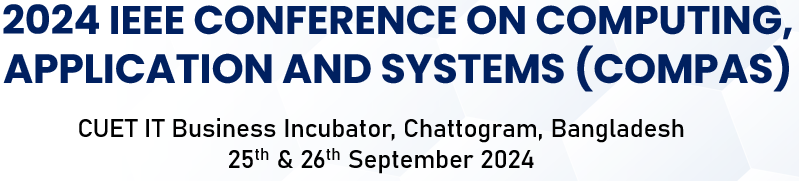 CUET IT Business Incubator, Chattogram, Bangladesh
25th & 26th September 2024
220
Paper ID:
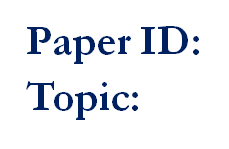 Topic:
Deep Learning Design
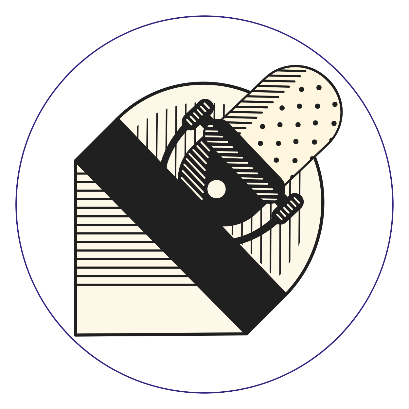 Mr XXXXDepartment  of CSE
Bangladesh University of Engineering and Technology
Dhaka, Bangladesh
1
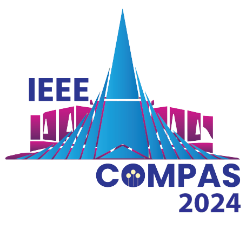 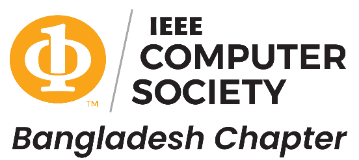 Outline of Presentation
Abstract
Introduction
Literature Review 
Methodology 
Proposed Work
Result and Discussion
Conclusion 
Reference
25 September 2024
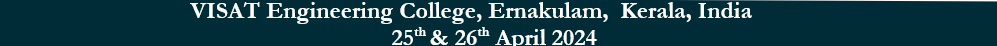 2
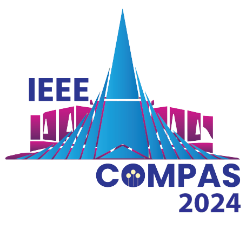 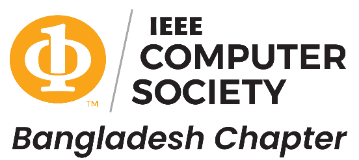 Abstract
Briefly summarize your work.
Use bullet points or short sentences for clarity.
25 September 2024
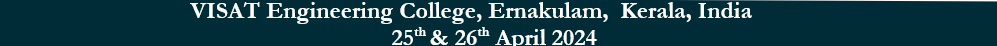 3
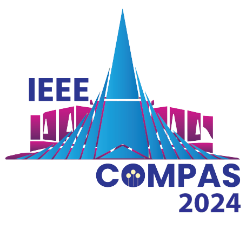 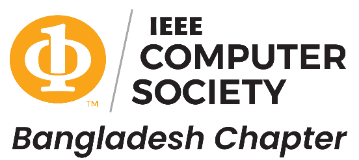 Introduction
Introduce the research background and significance.
Clearly define the problem and objectives.
Limit text, focus on visuals like diagrams or graphs to explain key points.
25 September 2024
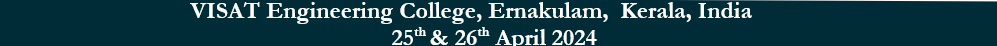 4
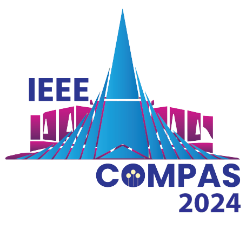 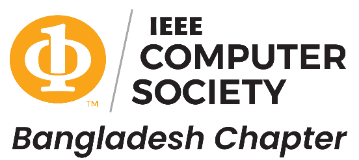 Literature Review
Mention major relevant studies briefly. 
Focus on gaps in the literature that your research addresses. 
Use graphs or comparison tables for easy understanding..
25 September 2024
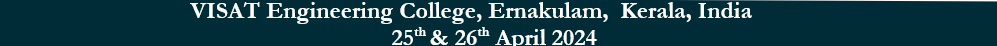 5
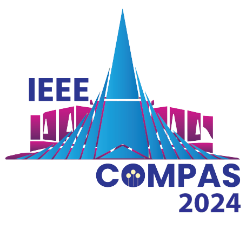 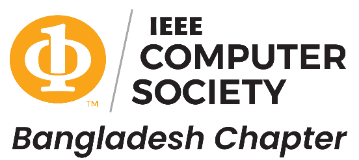 Methodology
Outline your research methods, tools, and processes. 
Use flowcharts or diagrams to explain complex steps. 
Avoid heavy text; focus on visuals and bullet points.
25 September 2024
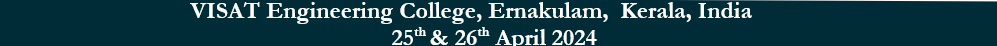 6
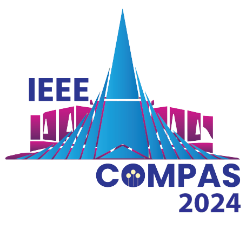 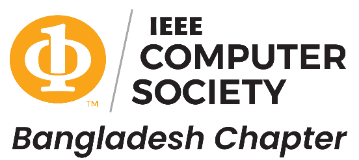 Proposed Work
Present your unique contribution or solution. 
Use diagrams, figures, or schematics to explain the design or approach. 
Clearly highlight the innovation and relevance to the problem..
Fig: Cross-sectional view.
25 September 2024
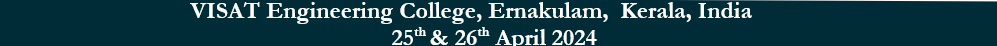 7
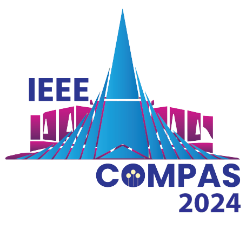 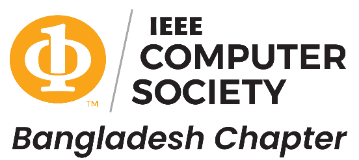 Result and Discussion
Present your findings with graphs, tables, or charts. 
Focus on key results that support your conclusion. 
Discuss the implications of the results in context with the problem.
25 September 2024
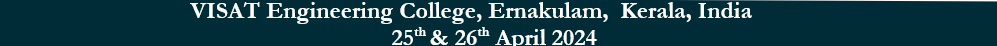 8
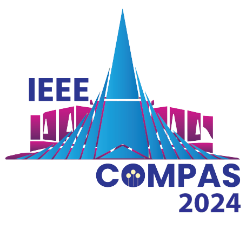 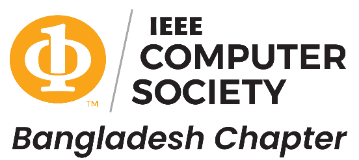 Conclusion
Summarize the key takeaways of your research. 
Mention future directions or applications of the work. 
Keep the slide simple and impactful.
25 September 2024
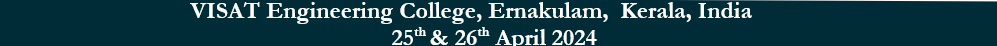 9
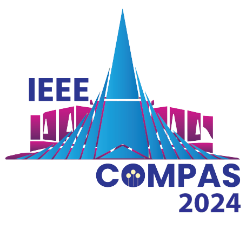 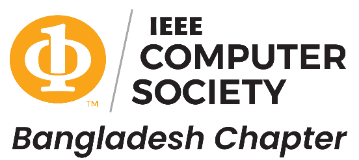 Reference
Cite important references in IEEE format. 
Keep it minimal, with key papers only. 
Avoid overcrowding the slide; list references concisely.
25 September 2024
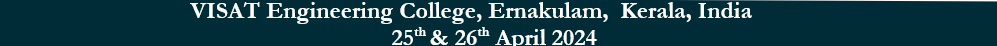 10
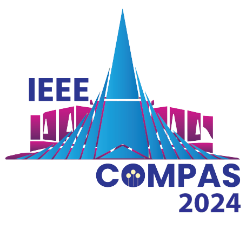 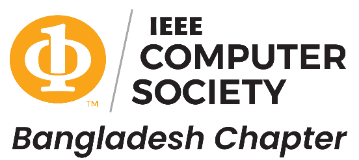 Design: Use consistent fonts, colors, and layouts. Avoid clutter. 
Text: Keep slides minimal with 5-6 bullet points per slide. 
Visuals: Focus on images, graphs, and diagrams for easy comprehension.
25 September 2024
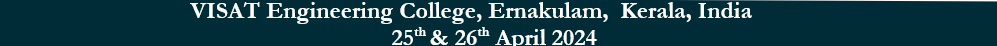 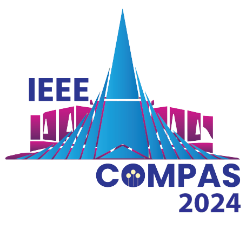 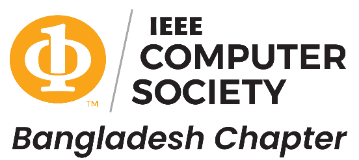 Thank You !
25 September 2024
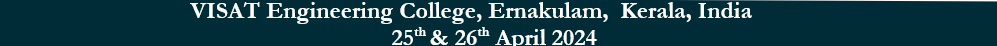